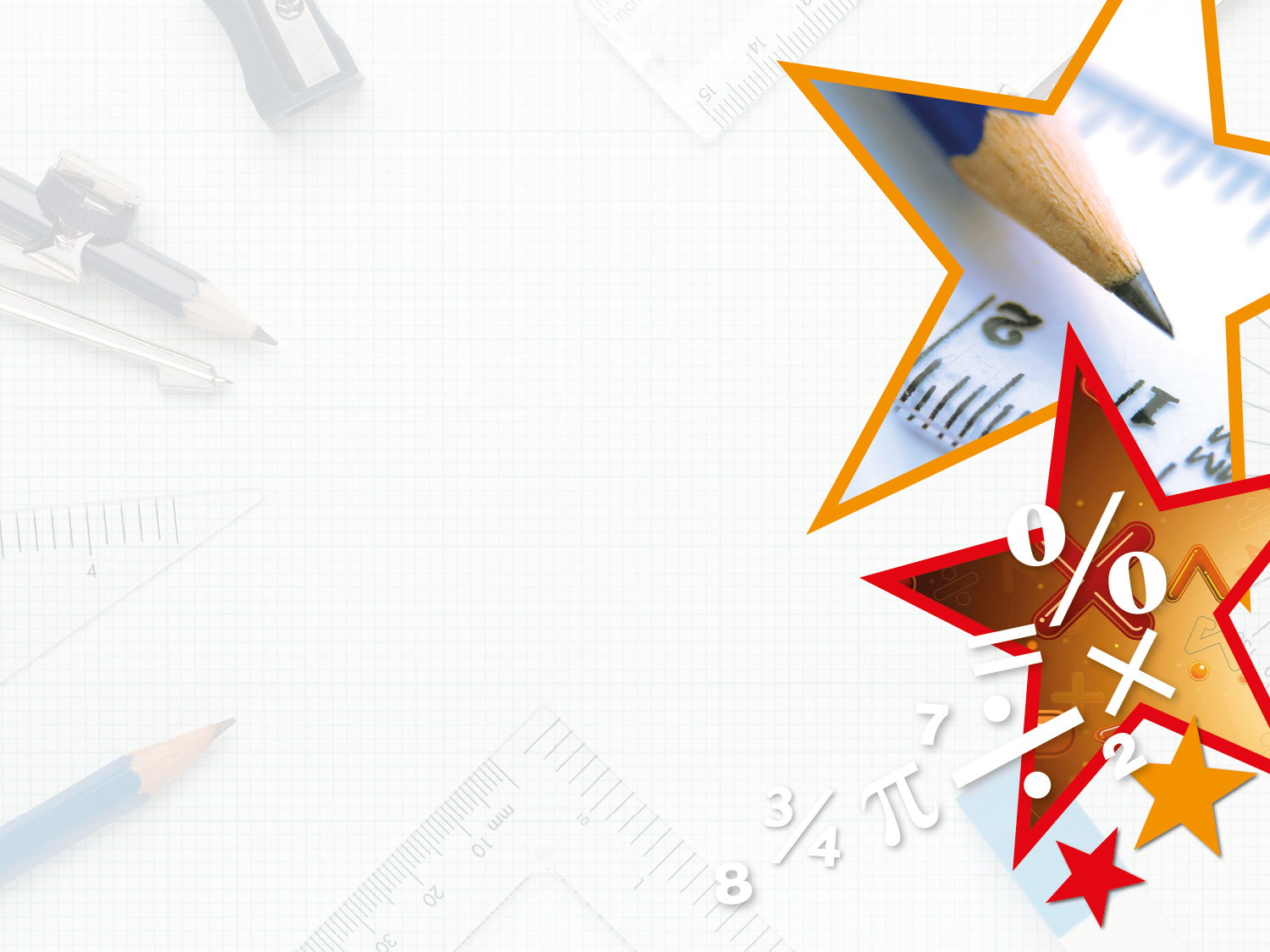 Year 6 – Converting Units of Length



National Curriculum Objectives:

Mathematics Year 6: (6M6) Convert between miles and kilometres
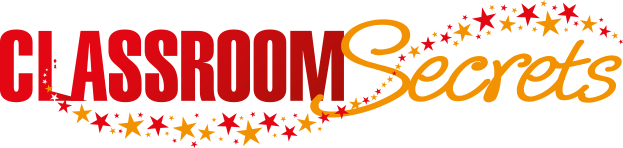 © Classroom Secrets Limited 2019
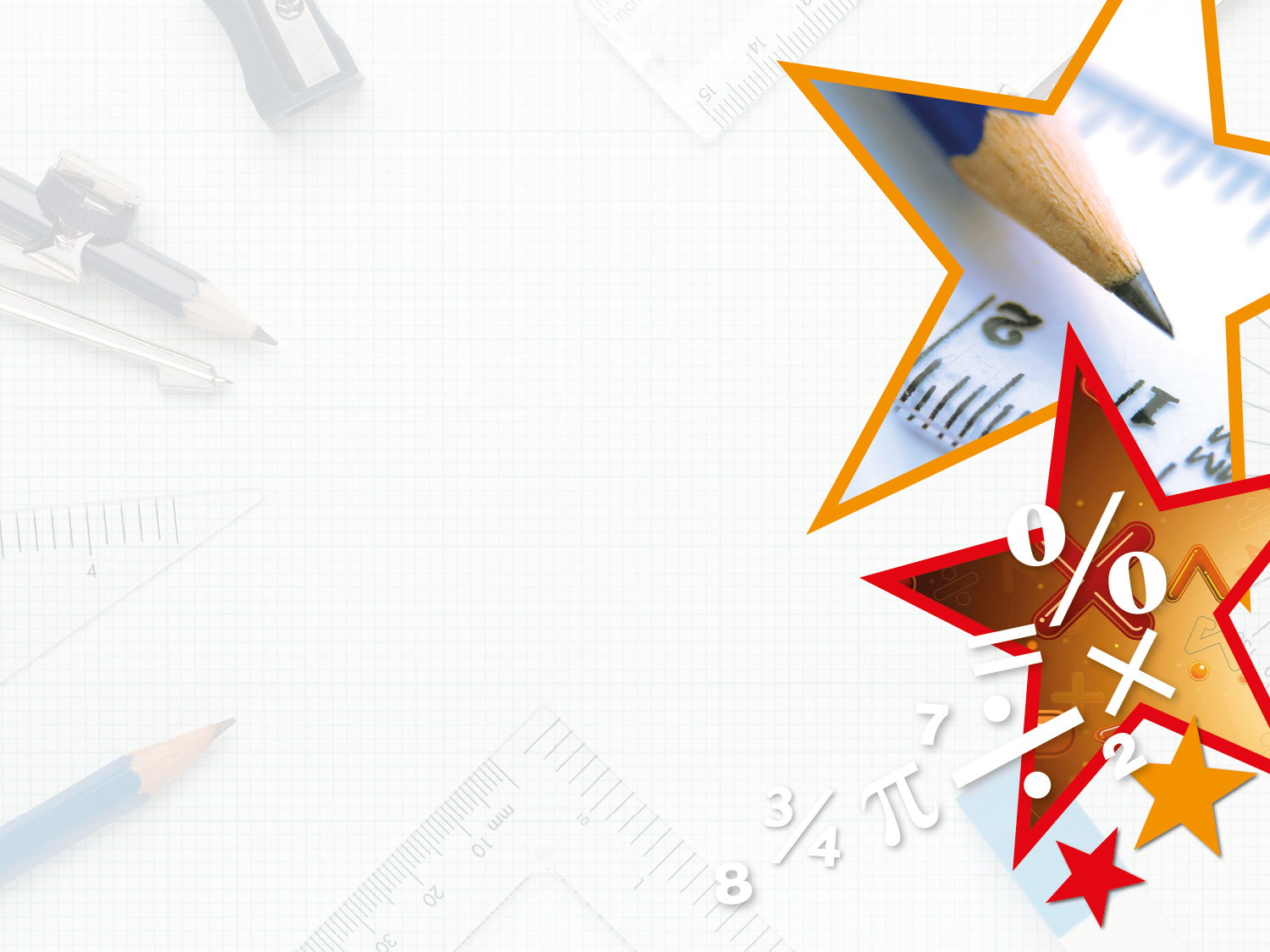 Year 6 – Converting Units of Length






 Miles And Kilometres
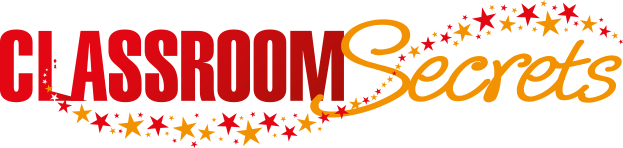 © Classroom Secrets Limited 2019
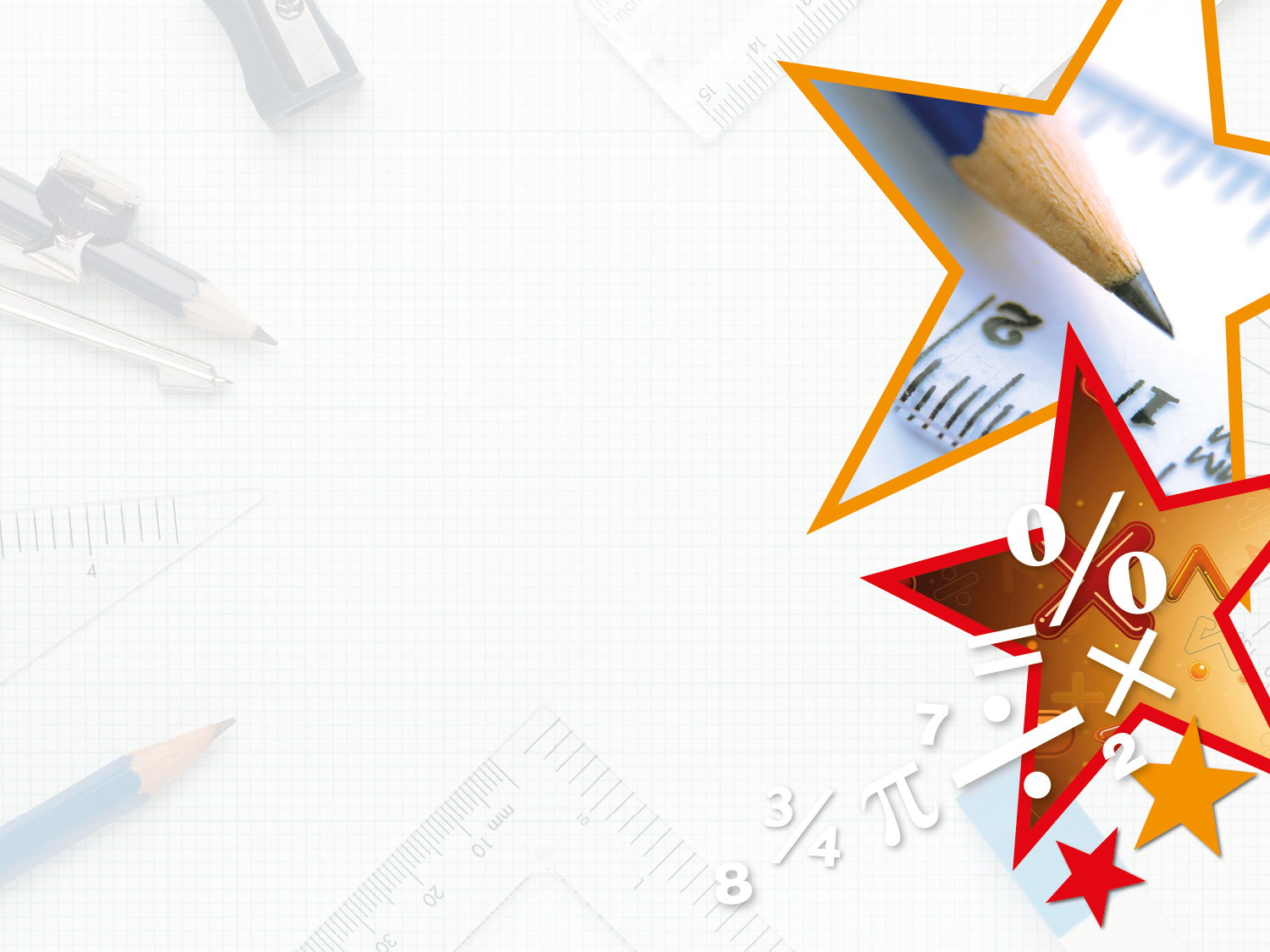 Introduction

Complete the conversions below.
23,100cm =             km
435m =              km
278,000cm =             km
1,901m =             km
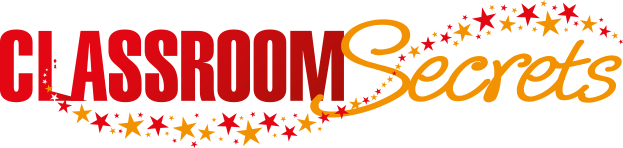 © Classroom Secrets Limited 2019
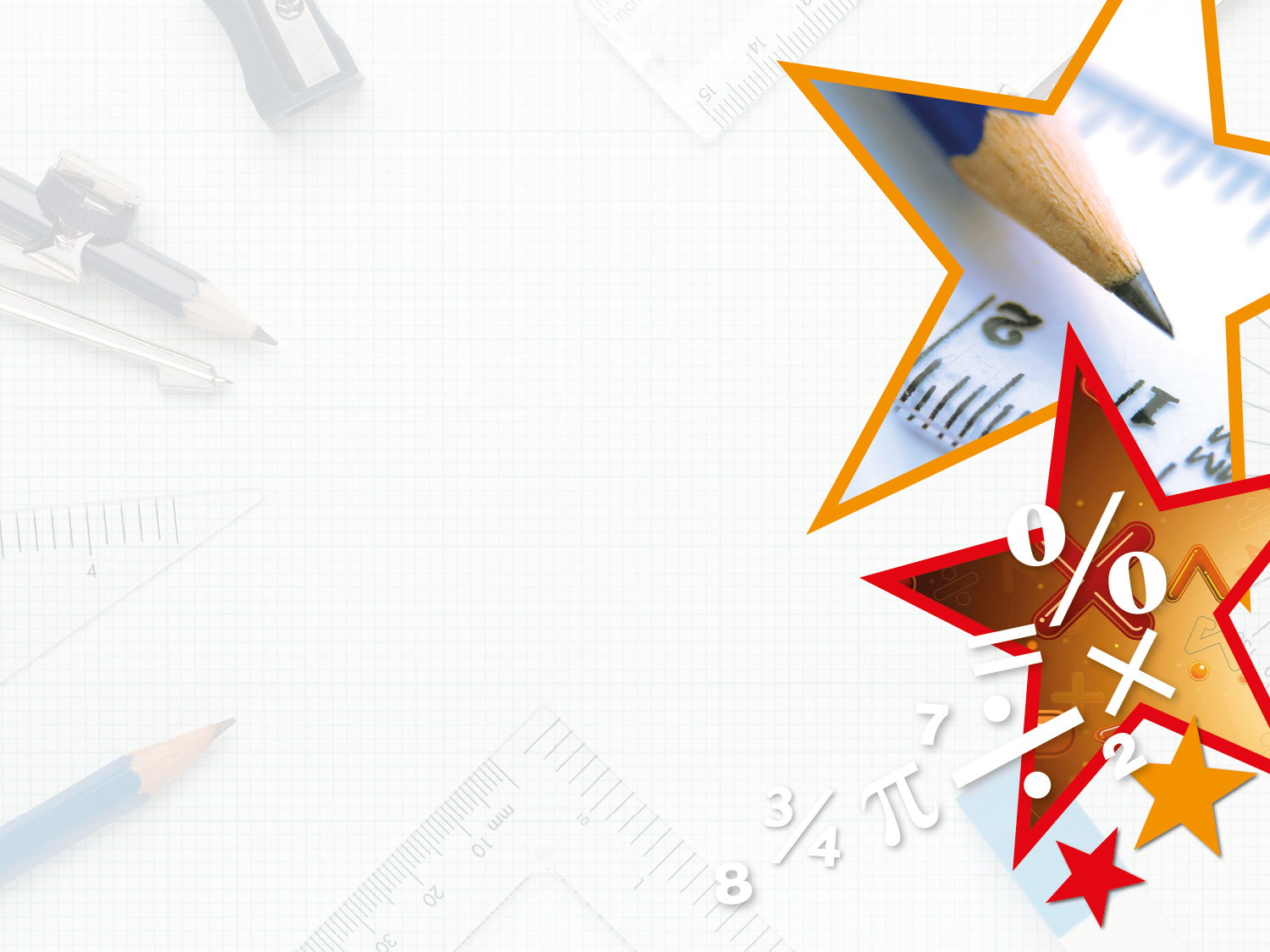 Introduction

Complete the conversions below.
23,100cm =             km
0.231
435m =              km
0.435
278,000cm =             km
2.78
1,901m =             km
1.901
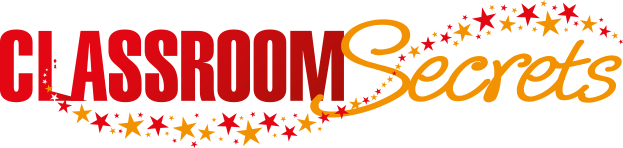 © Classroom Secrets Limited 2019
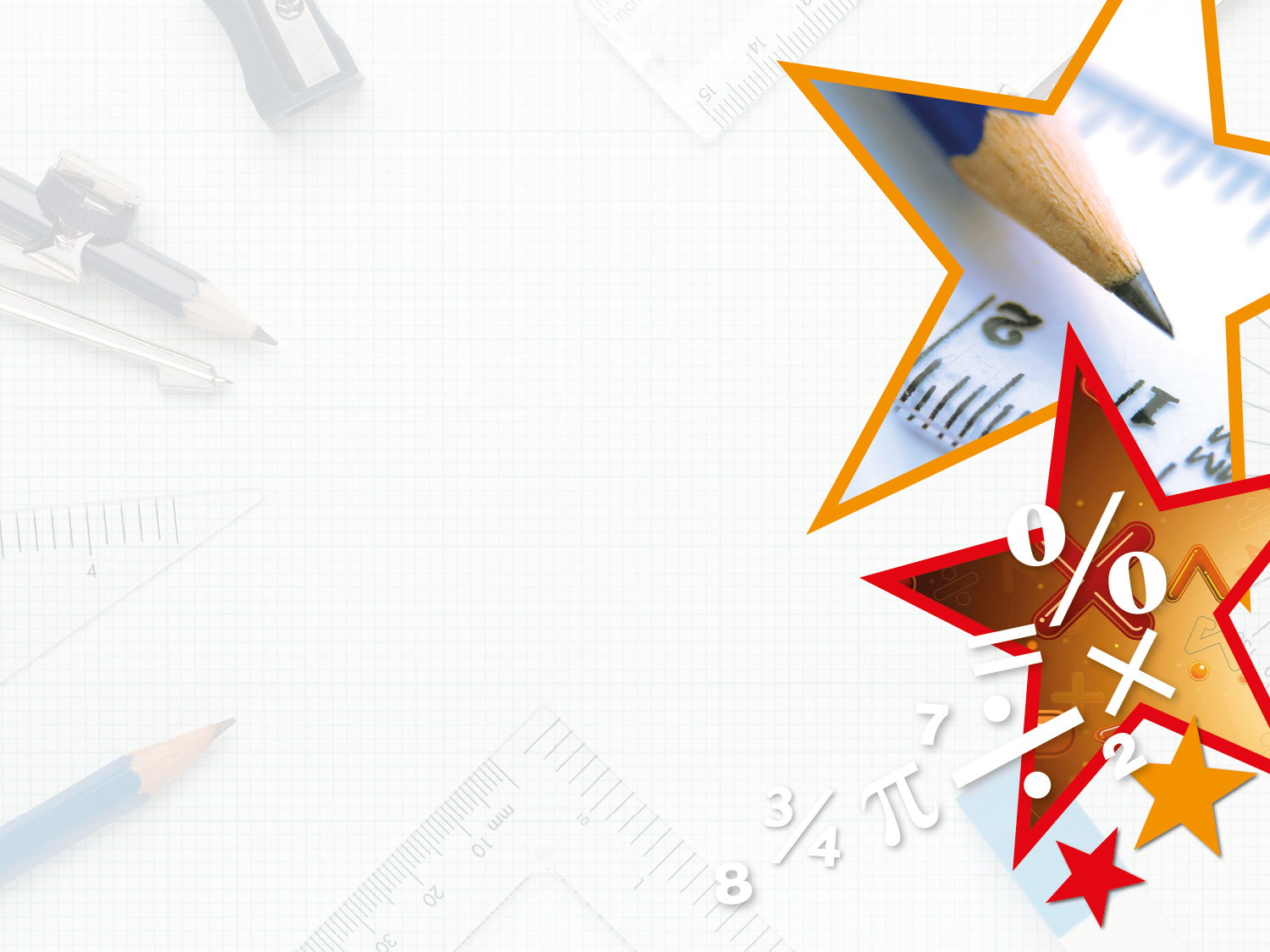 Varied Fluency 1

Calculate the missing conversions.
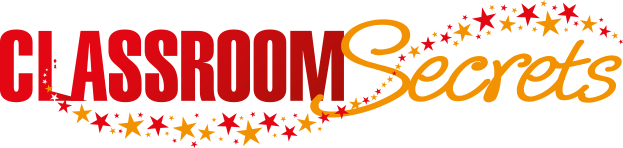 © Classroom Secrets Limited 2019
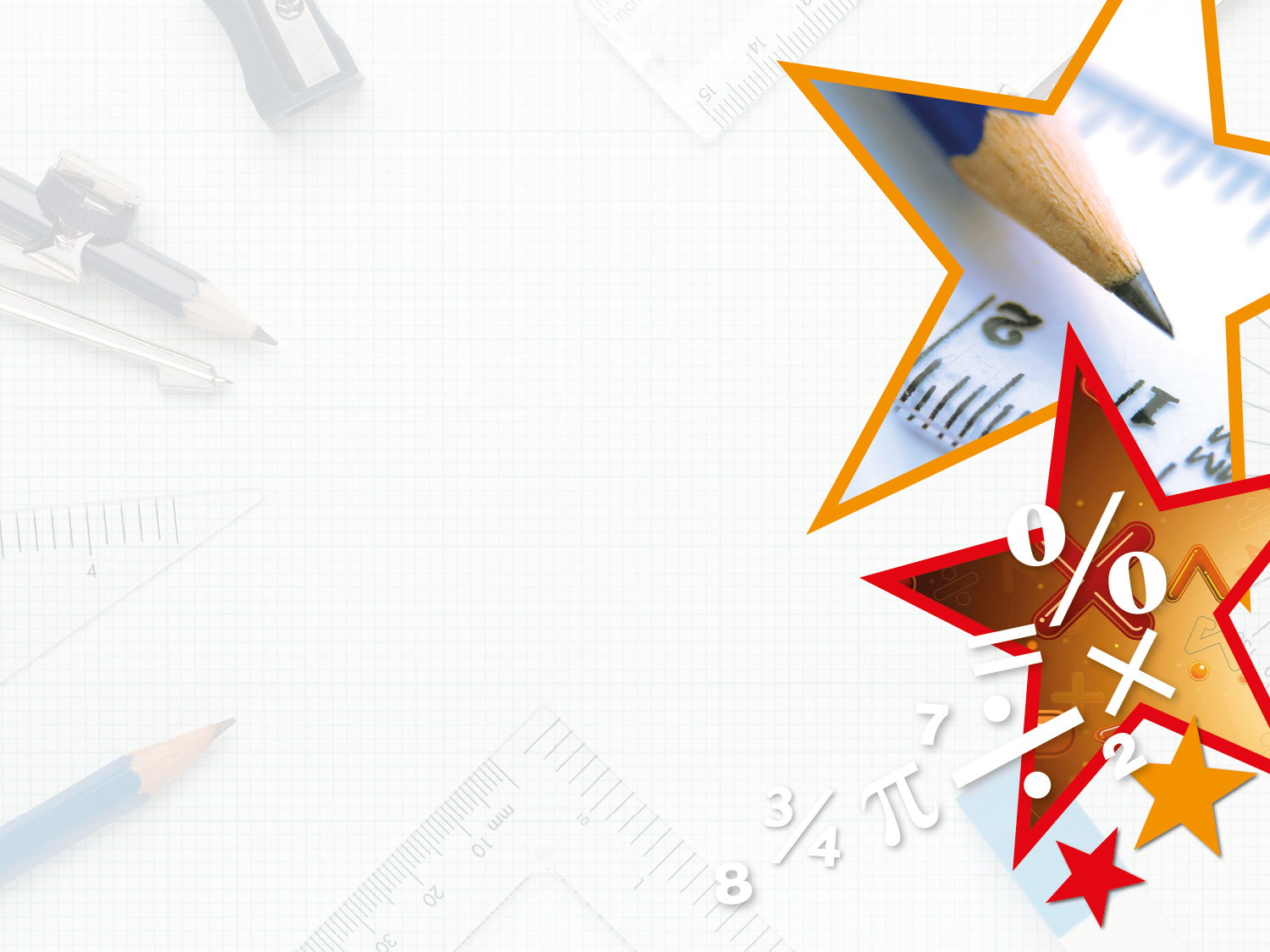 Varied Fluency 1

Calculate the missing conversions.
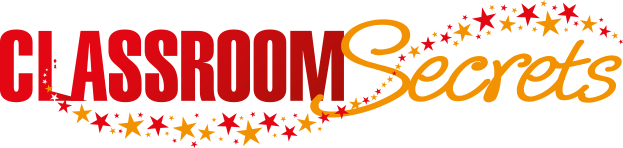 © Classroom Secrets Limited 2019
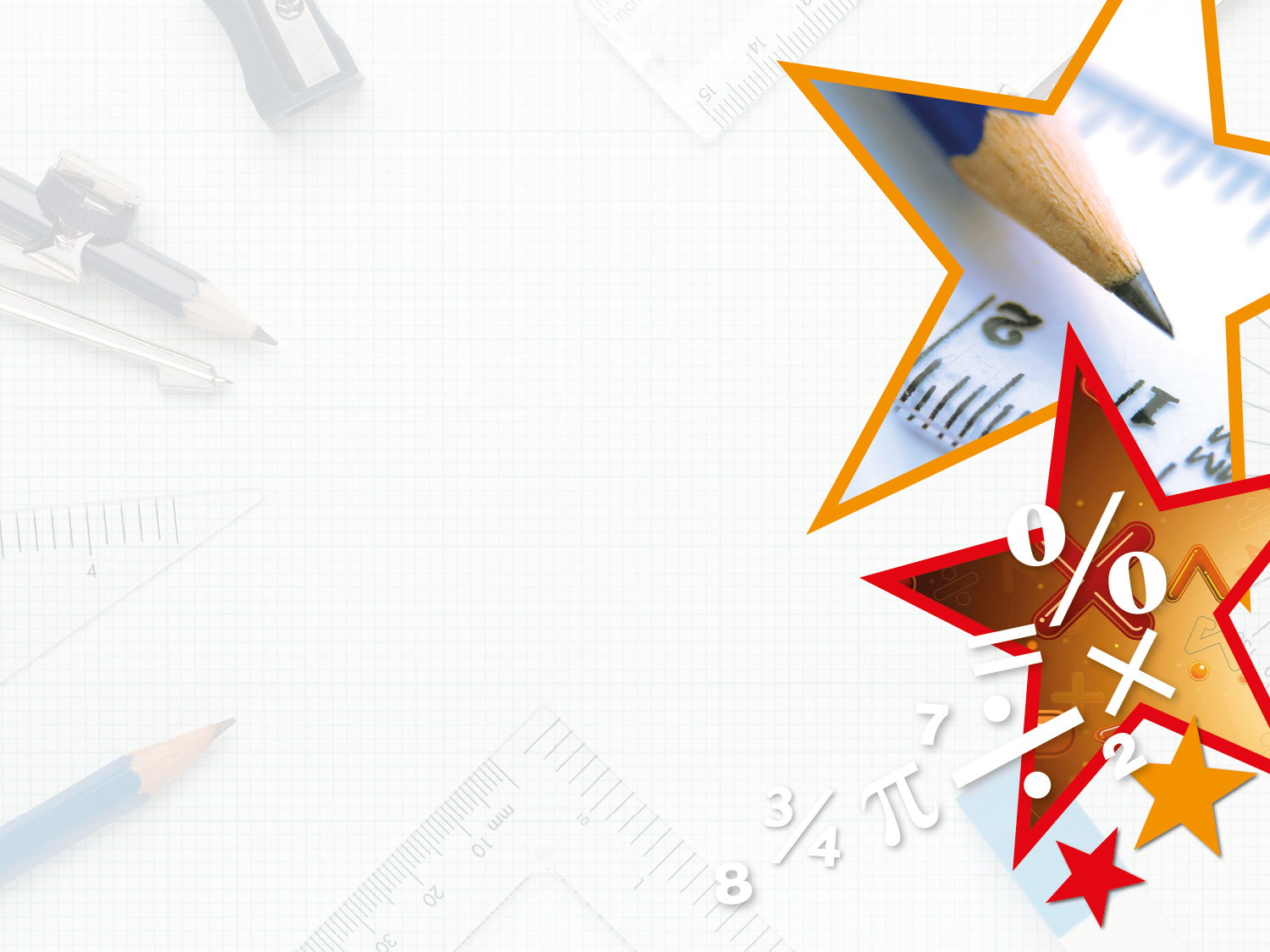 Varied Fluency 2

Tick the correct statement.
17.5 miles is approximately equivalent to 28km.
A.
9.5 miles is approximately equivalent to 15km.
B.
4.5 miles is approximately equivalent to 8km.
C.
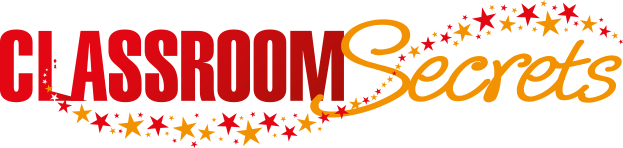 © Classroom Secrets Limited 2019
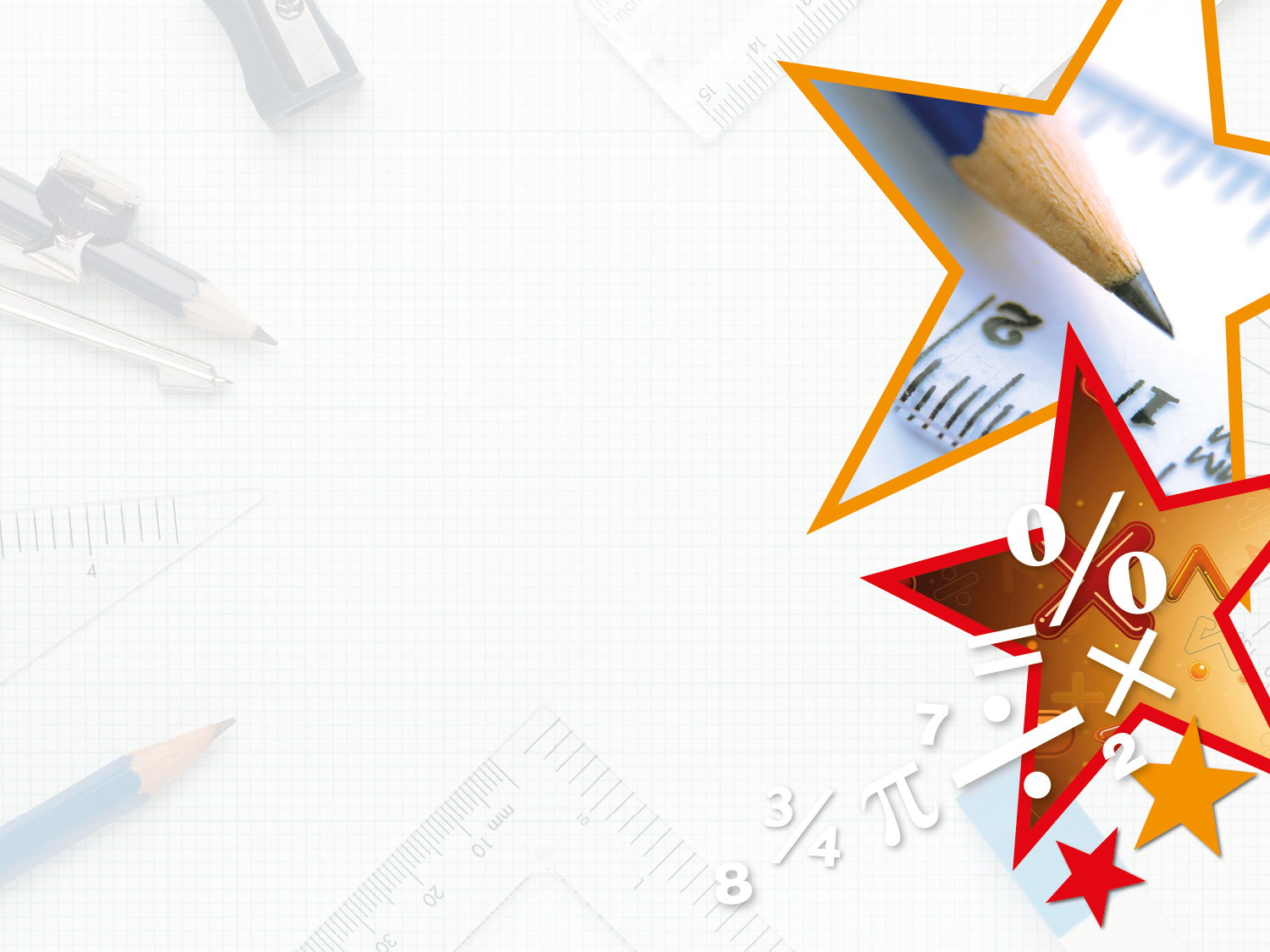 Varied Fluency 2

Tick the correct statement.
17.5 miles is approximately equivalent to 28km.
A.

9.5 miles is approximately equivalent to 15km.
B.
4.5 miles is approximately equivalent to 8km.
C.
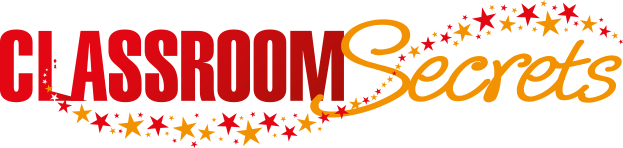 © Classroom Secrets Limited 2019
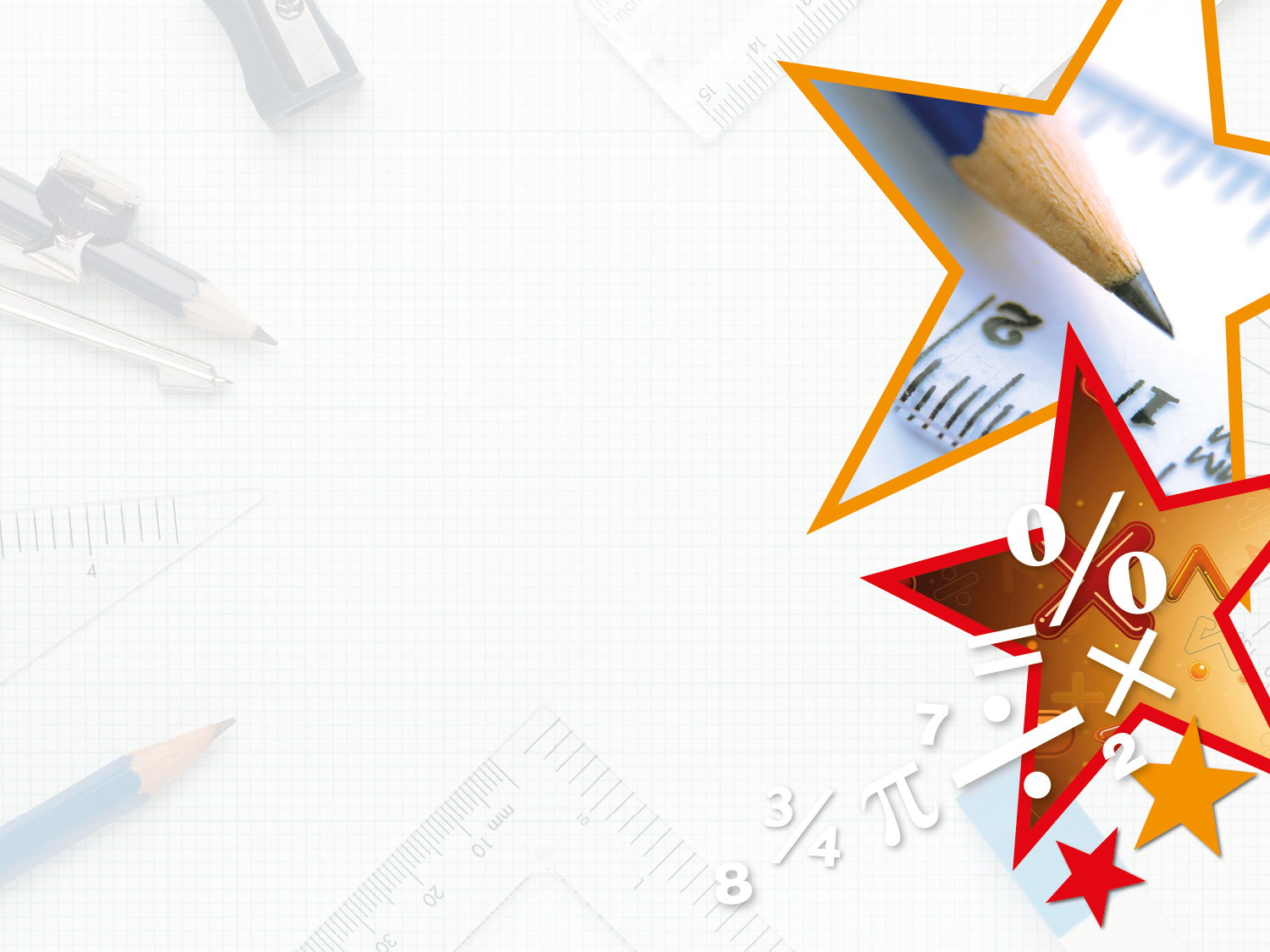 Varied Fluency 3












Who walked the farthest?
Lily walked 72km.

Frankie walked 55 miles.

Archie walked 90.4km
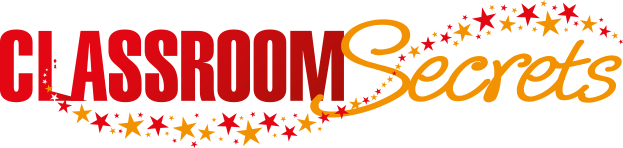 © Classroom Secrets Limited 2019
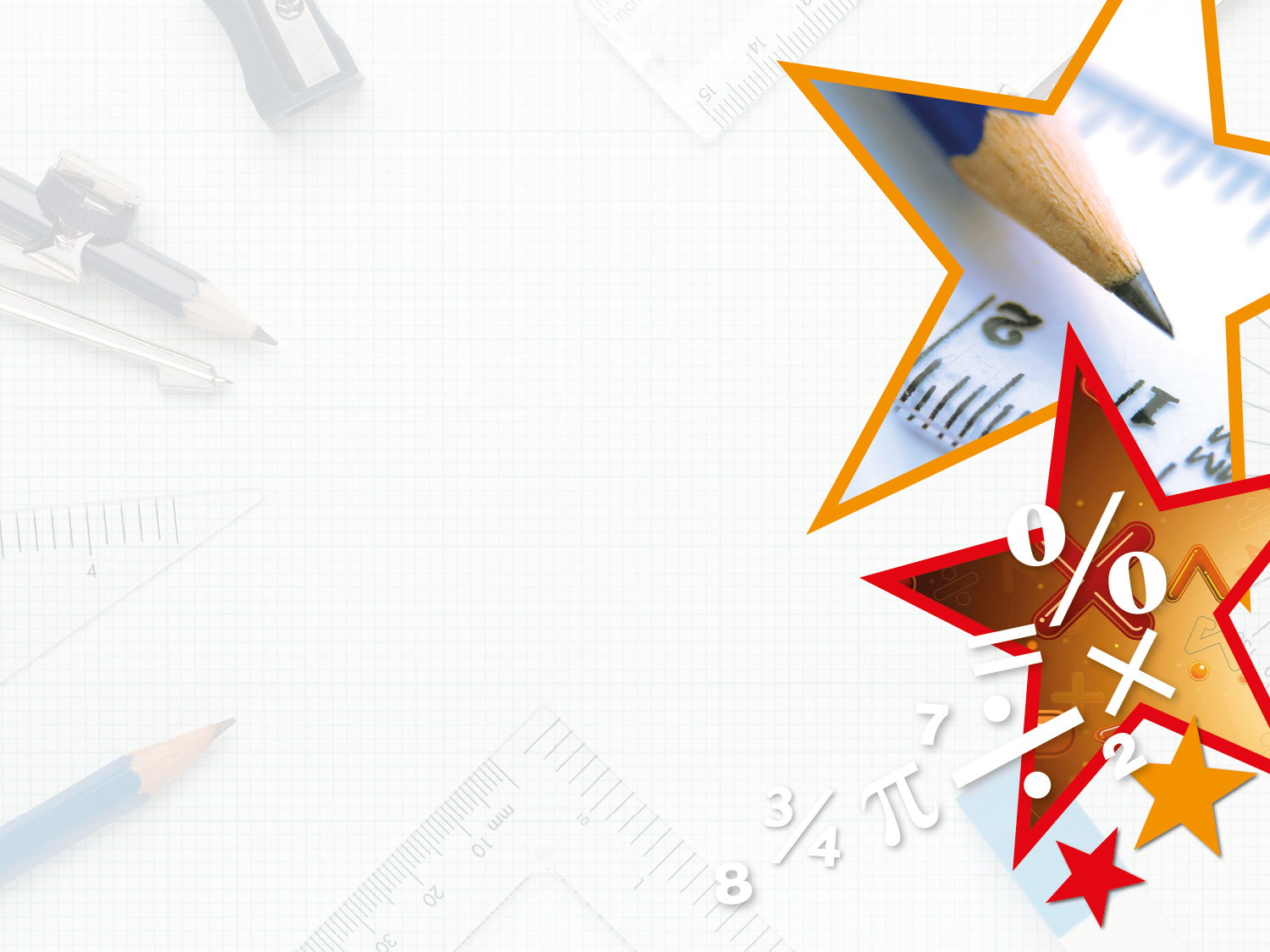 Varied Fluency 3












Who walked the farthest?

Archie (56.5 miles or 90.4km)
Frankie (55 miles or 88km) 
Lily (45 miles or 72km)
Lily walked 72km.

Frankie walked 55 miles.

Archie walked 90.4km
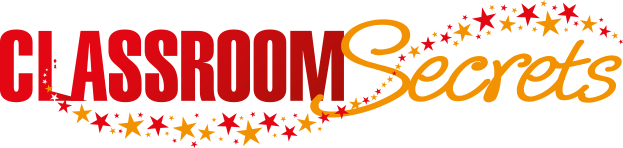 © Classroom Secrets Limited 2019
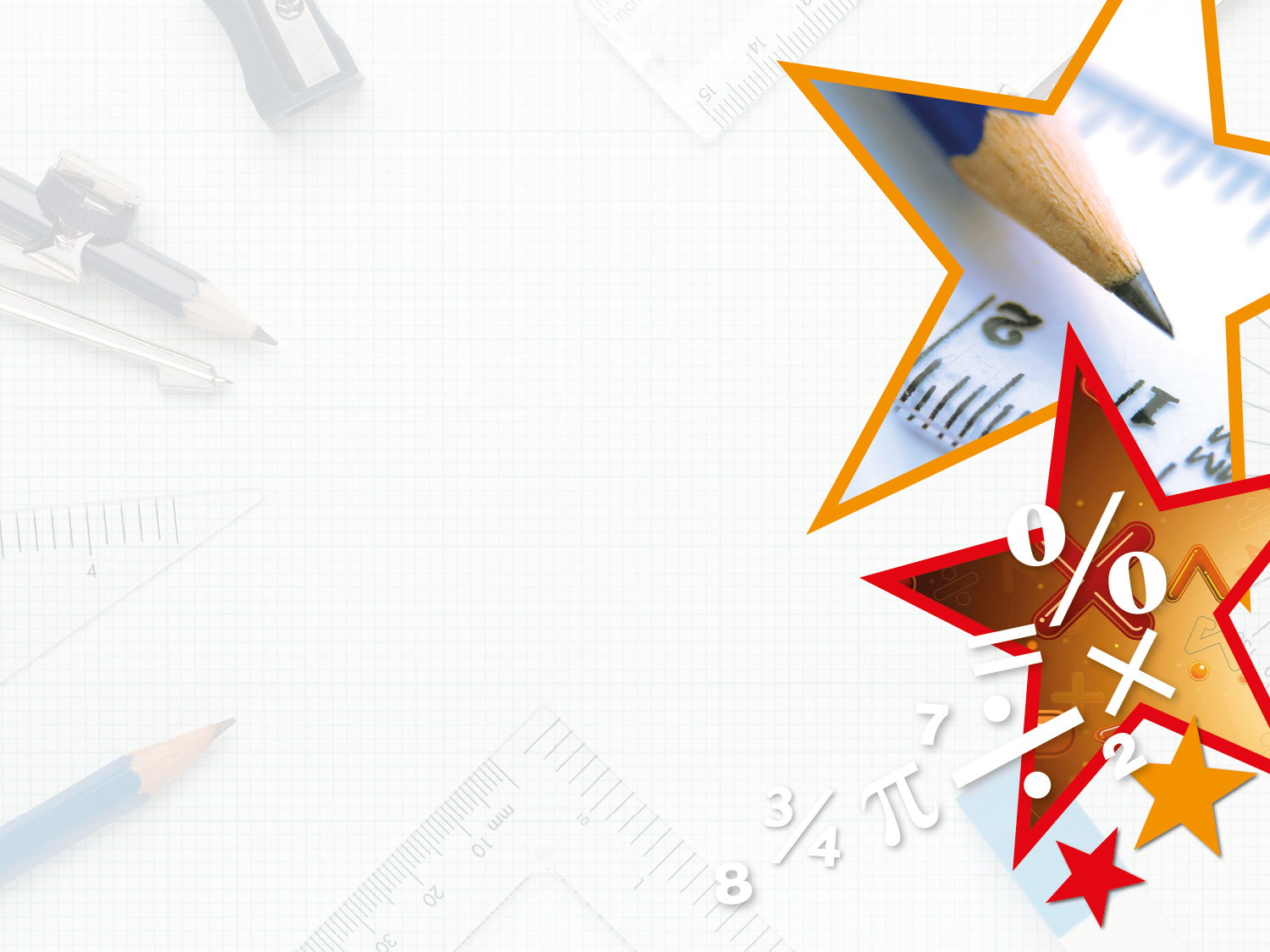 Varied Fluency 4

Match the equivalent distances.
5.5 miles
3.2km
9.5 miles
15.2km
8.5 miles
8.8km
2 miles
13.6km
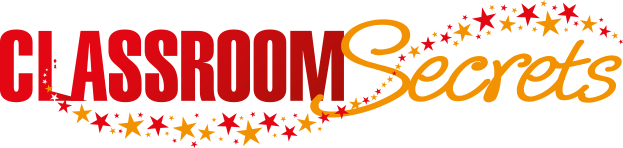 © Classroom Secrets Limited 2019
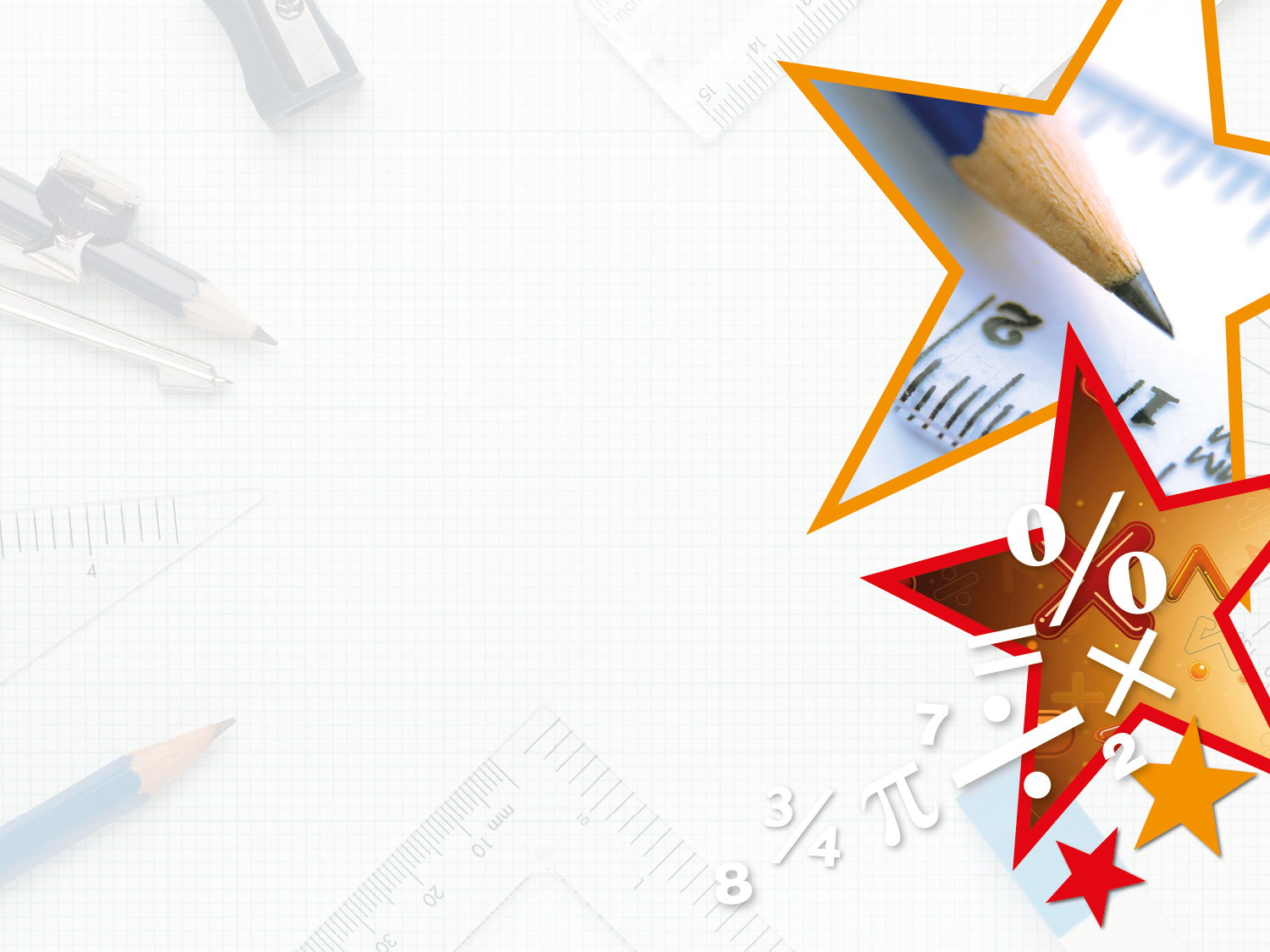 Varied Fluency 4

Match the equivalent distances.
5.5 miles
3.2km
9.5 miles
15.2km
8.5 miles
8.8km
2 miles
13.6km
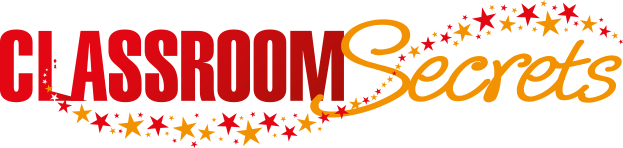 © Classroom Secrets Limited 2019
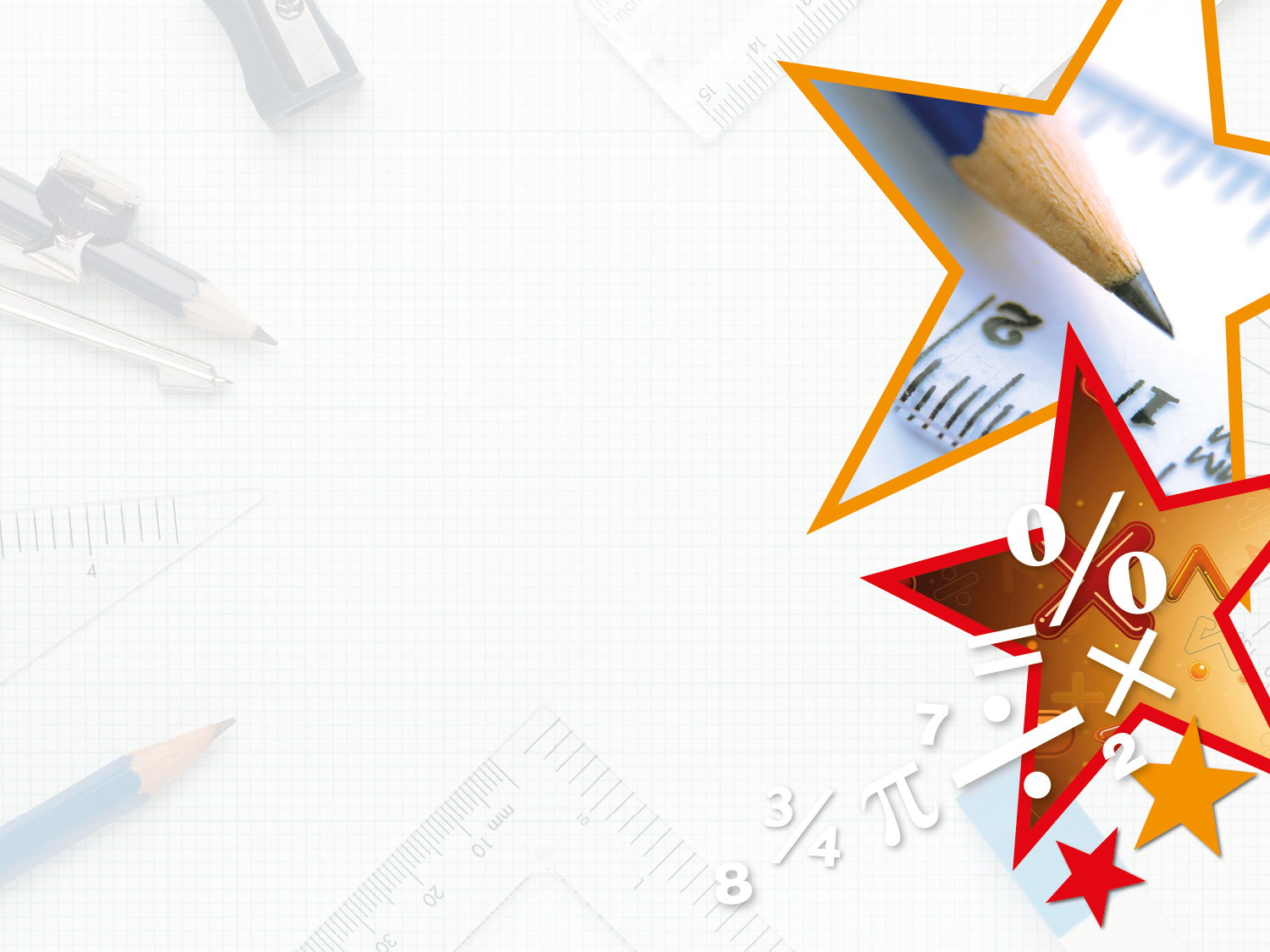 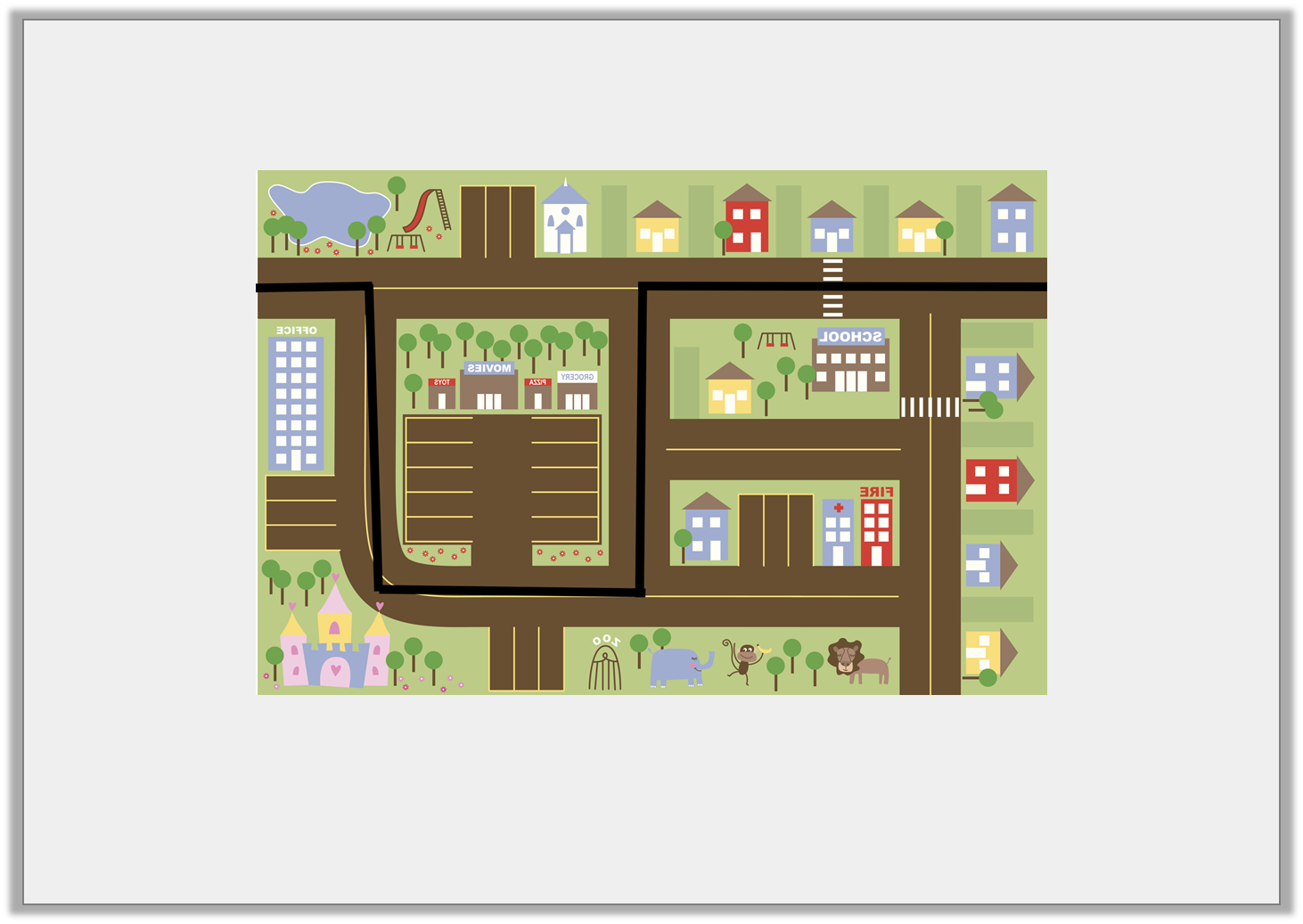 Problem Solving 1

Bianca has planned her route through town on this map.













Approximately how far does she travel in km?
0.5 miles
2.5 miles
2 miles
2 miles
1.5 miles
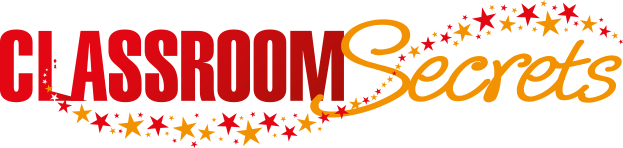 © Classroom Secrets Limited 2019
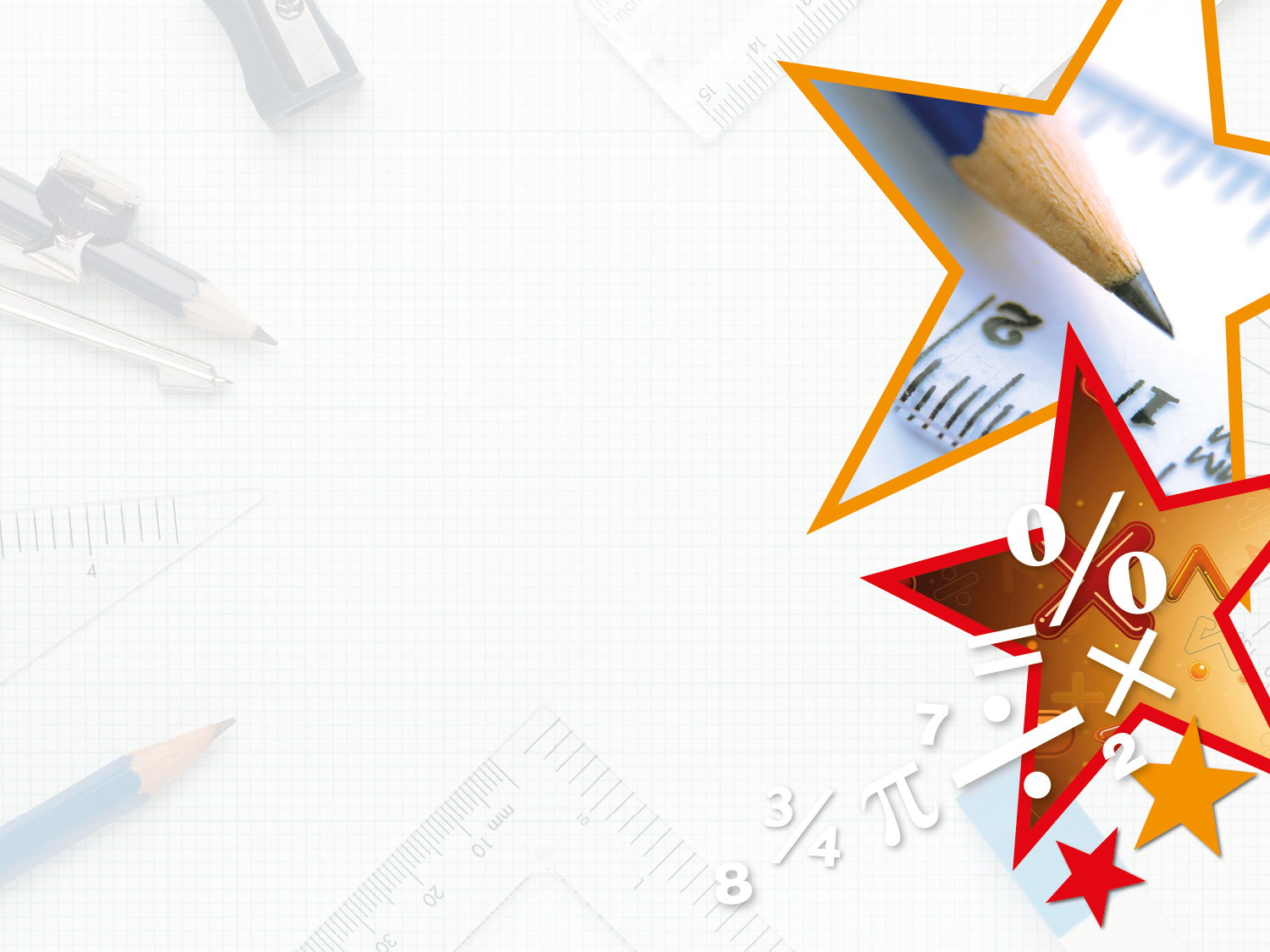 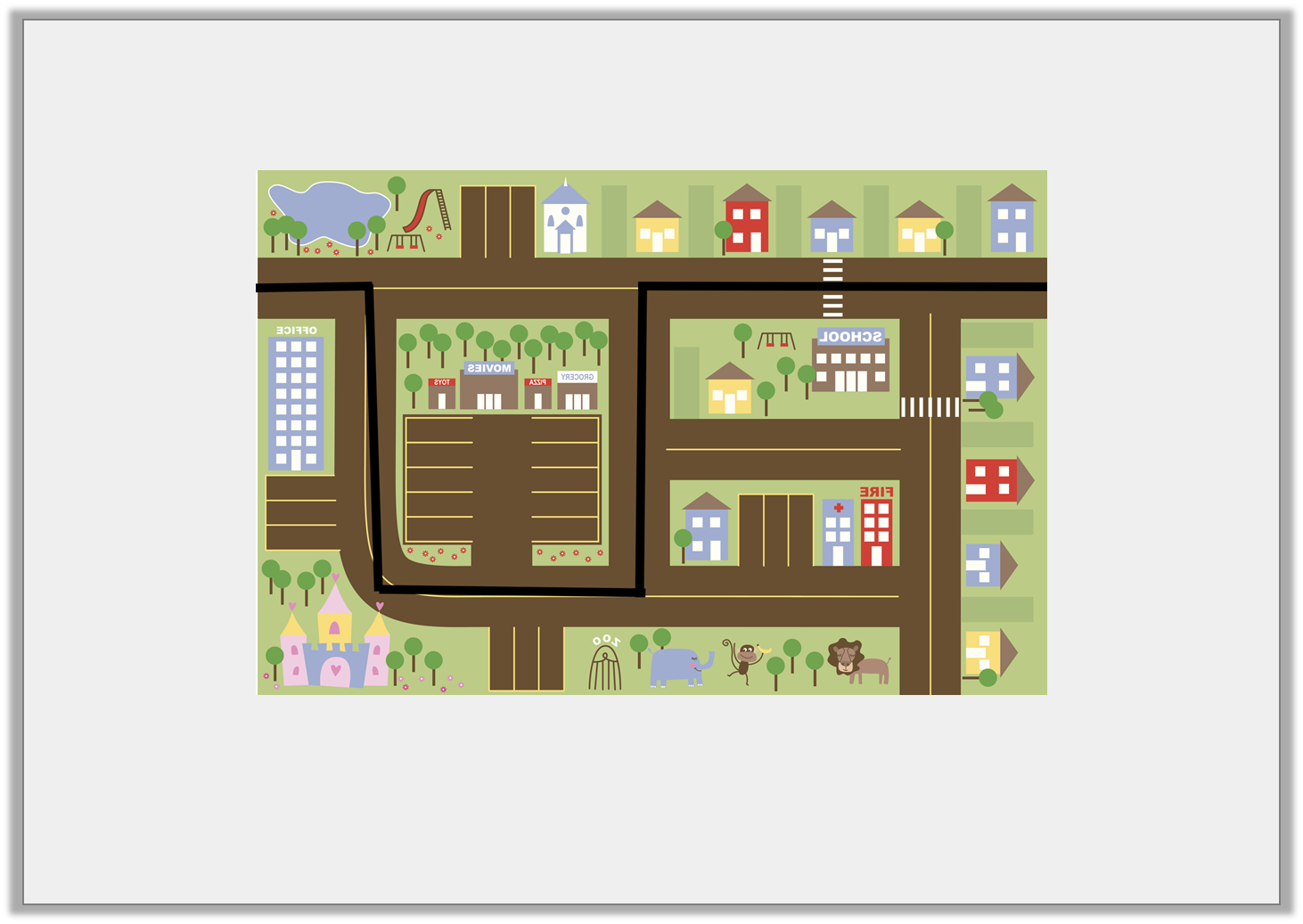 Problem Solving 1

Bianca has planned her route through town on this map.













Approximately how far does she travel in km?

Bianca travels approximately 13.6 kilometres.
0.5 miles
2.5 miles
2 miles
2 miles
1.5 miles
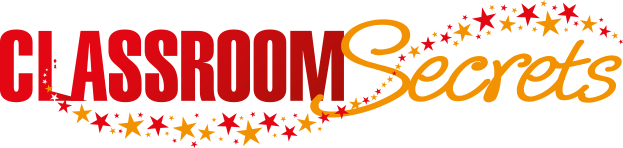 © Classroom Secrets Limited 2019
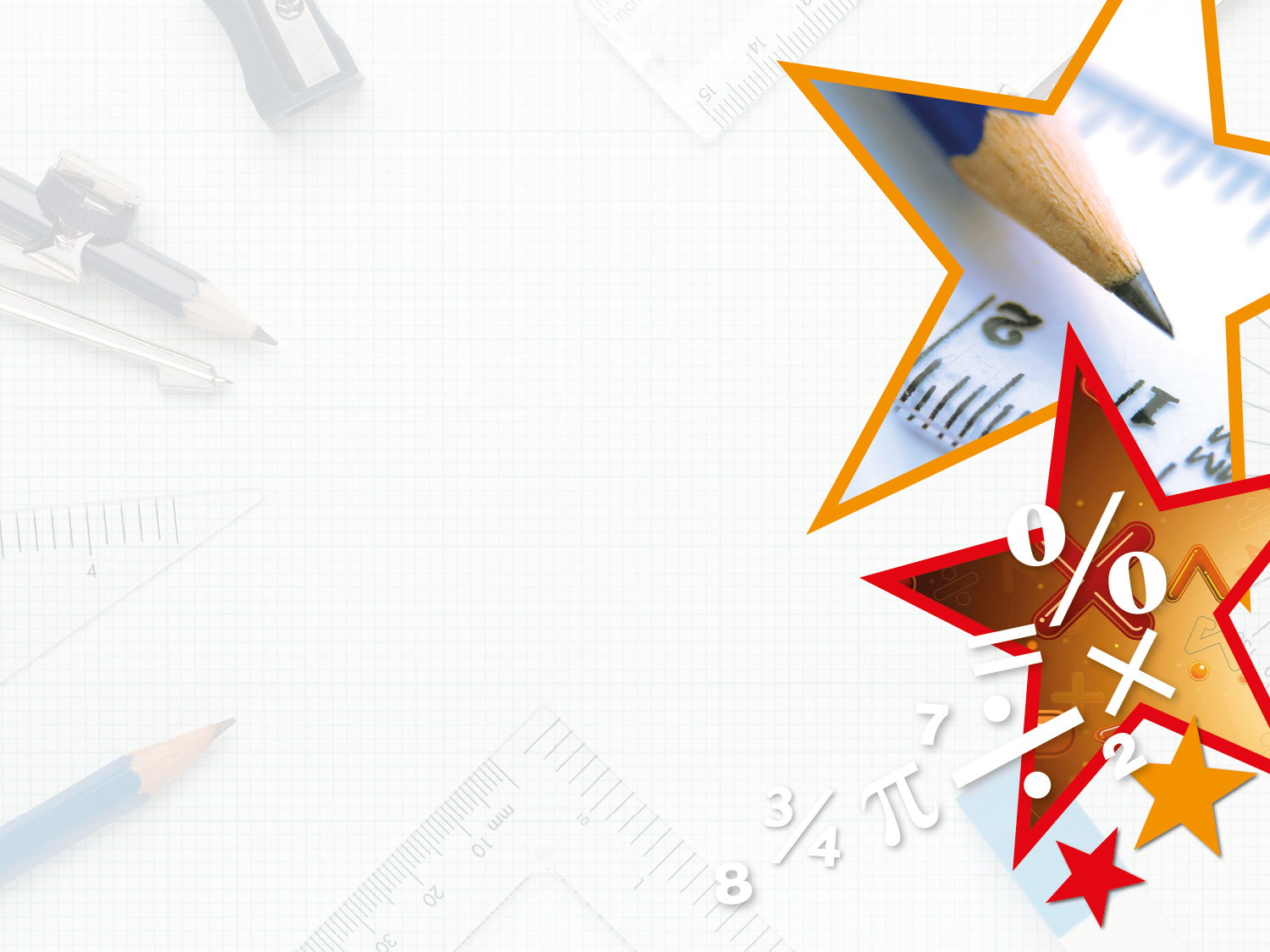 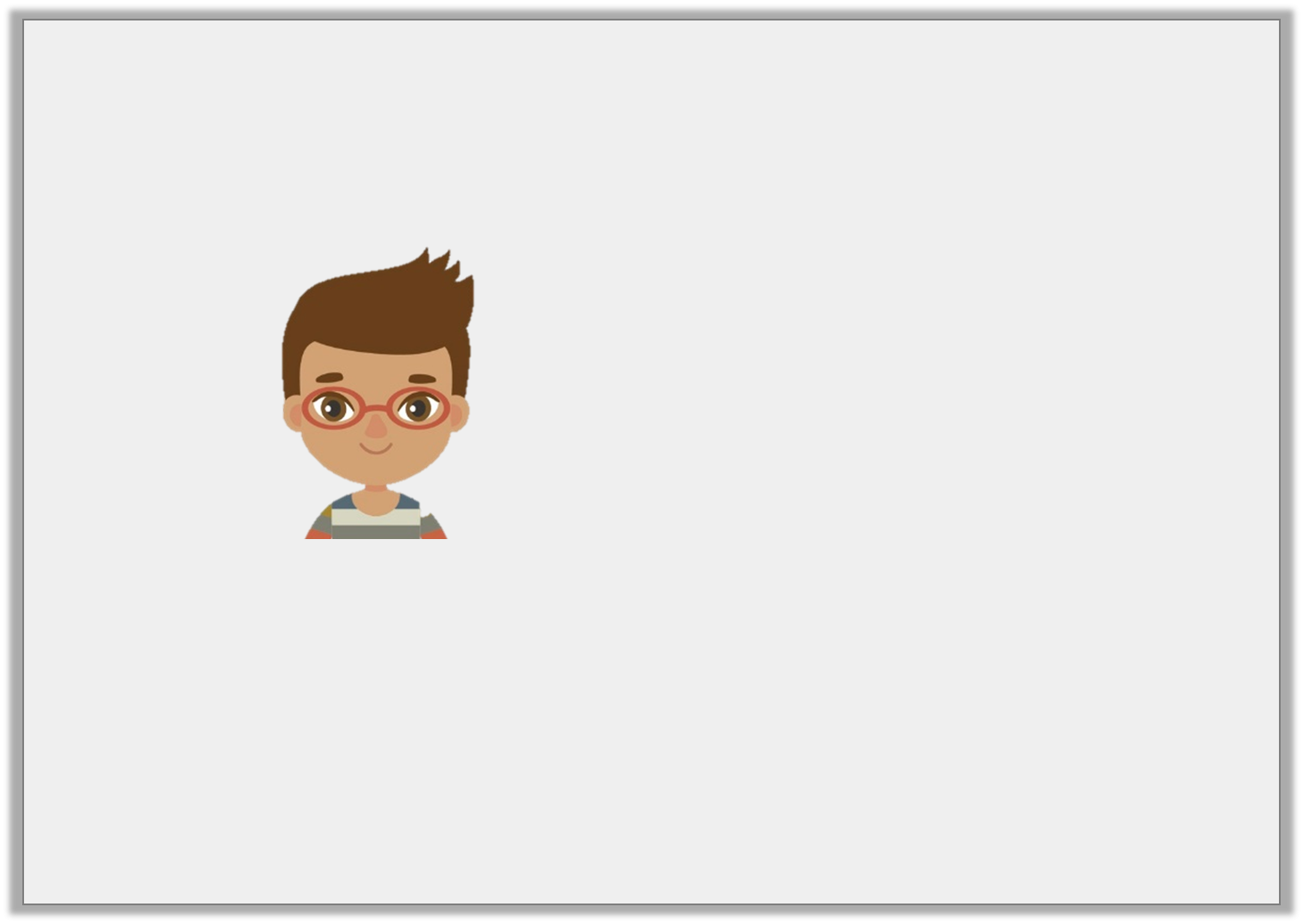 Reasoning 1

Chad says,










Is he correct? Explain your answer.
20.8 kilometres is equal to 16 miles.
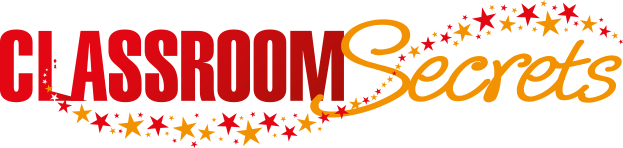 © Classroom Secrets Limited 2019
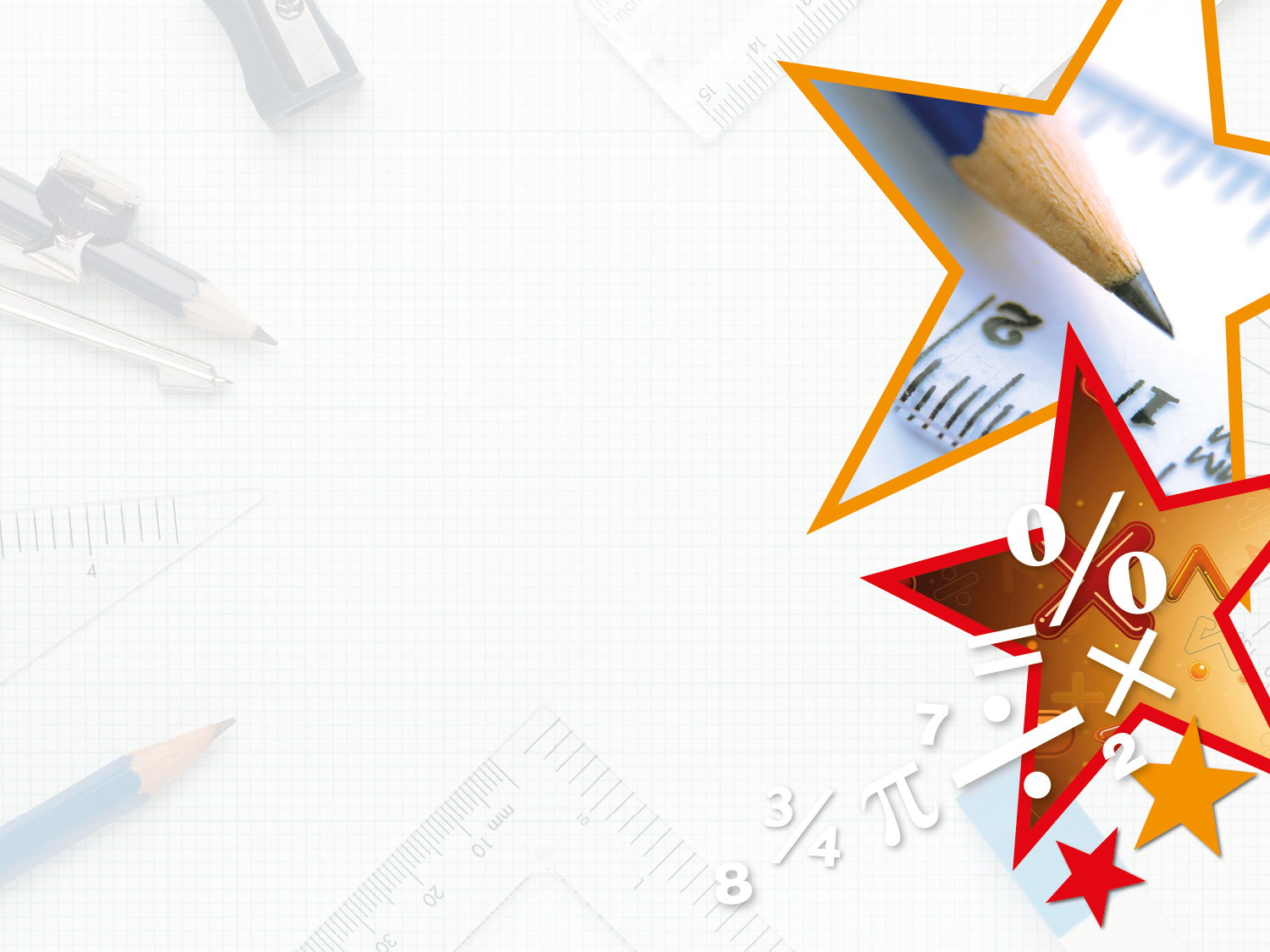 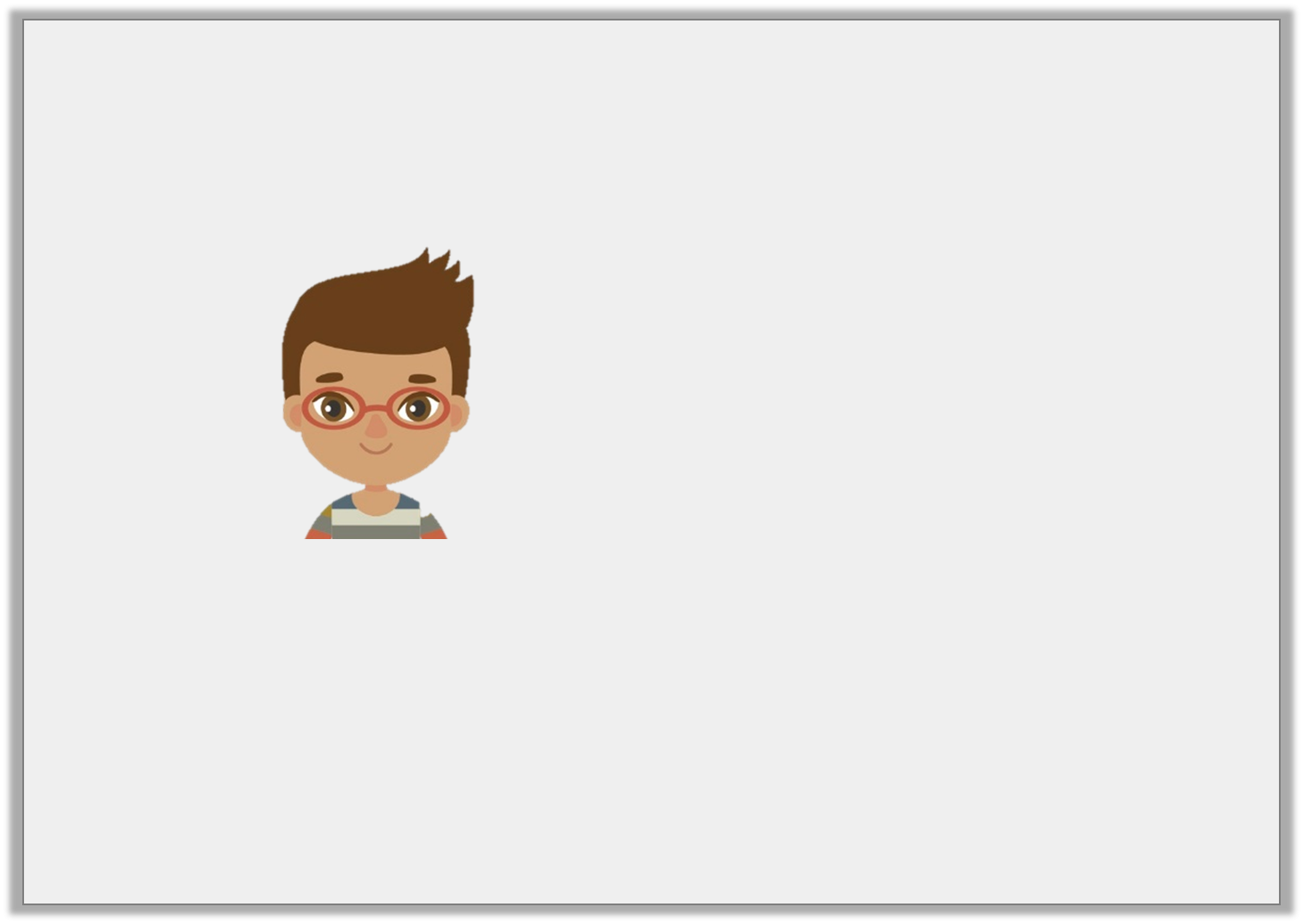 Reasoning 1

Chad says,










Is he correct? Explain your answer.

Chad is incorrect because…
20.8 kilometres is equal to 16 miles.
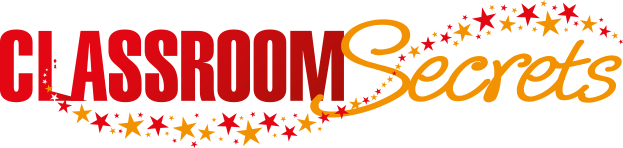 © Classroom Secrets Limited 2019
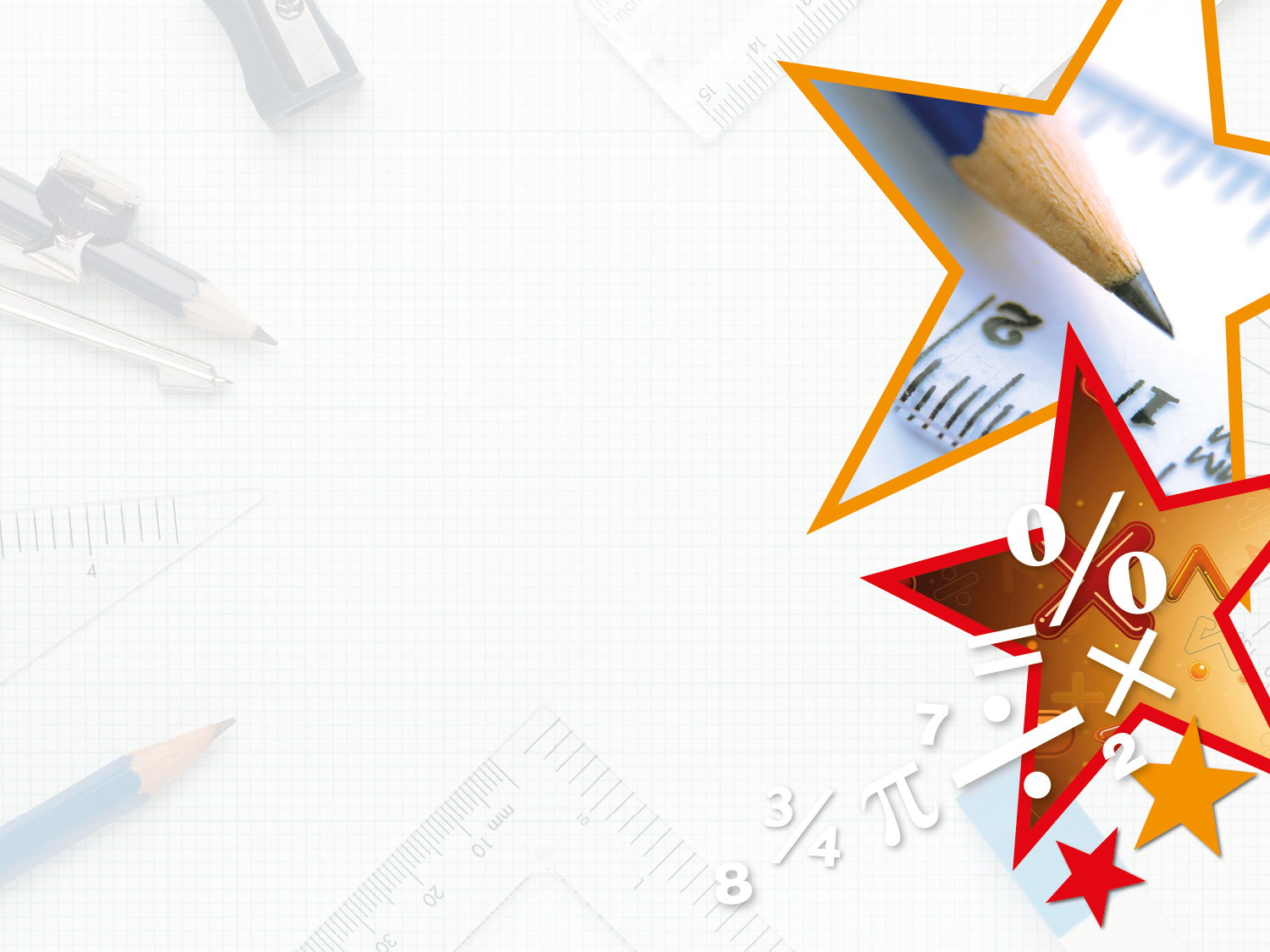 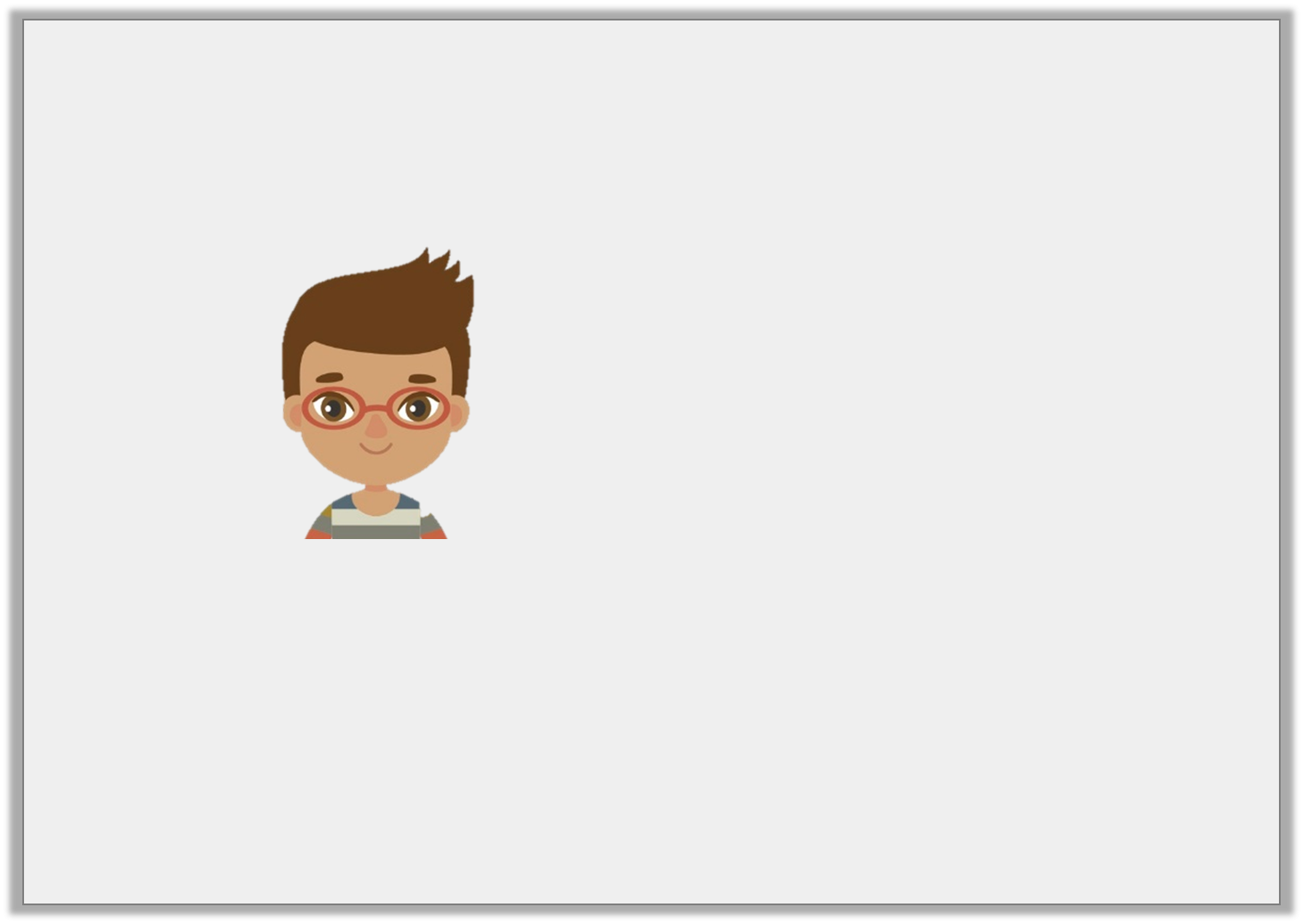 Reasoning 1

Chad says,










Is he correct? Explain your answer.

Chad is incorrect because 20.8km is approximately equivalent to 13 miles, 16 miles is equivalent to 25.6km.
(20.8 ÷ 8 = 2.6; 2.6 x 5 = 13 miles)
(16 ÷ 5 = 3.2; 3.2 x 8 = 25.6km)
20.8 kilometres is equal to 16 miles.
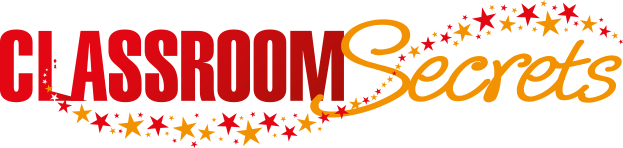 © Classroom Secrets Limited 2019
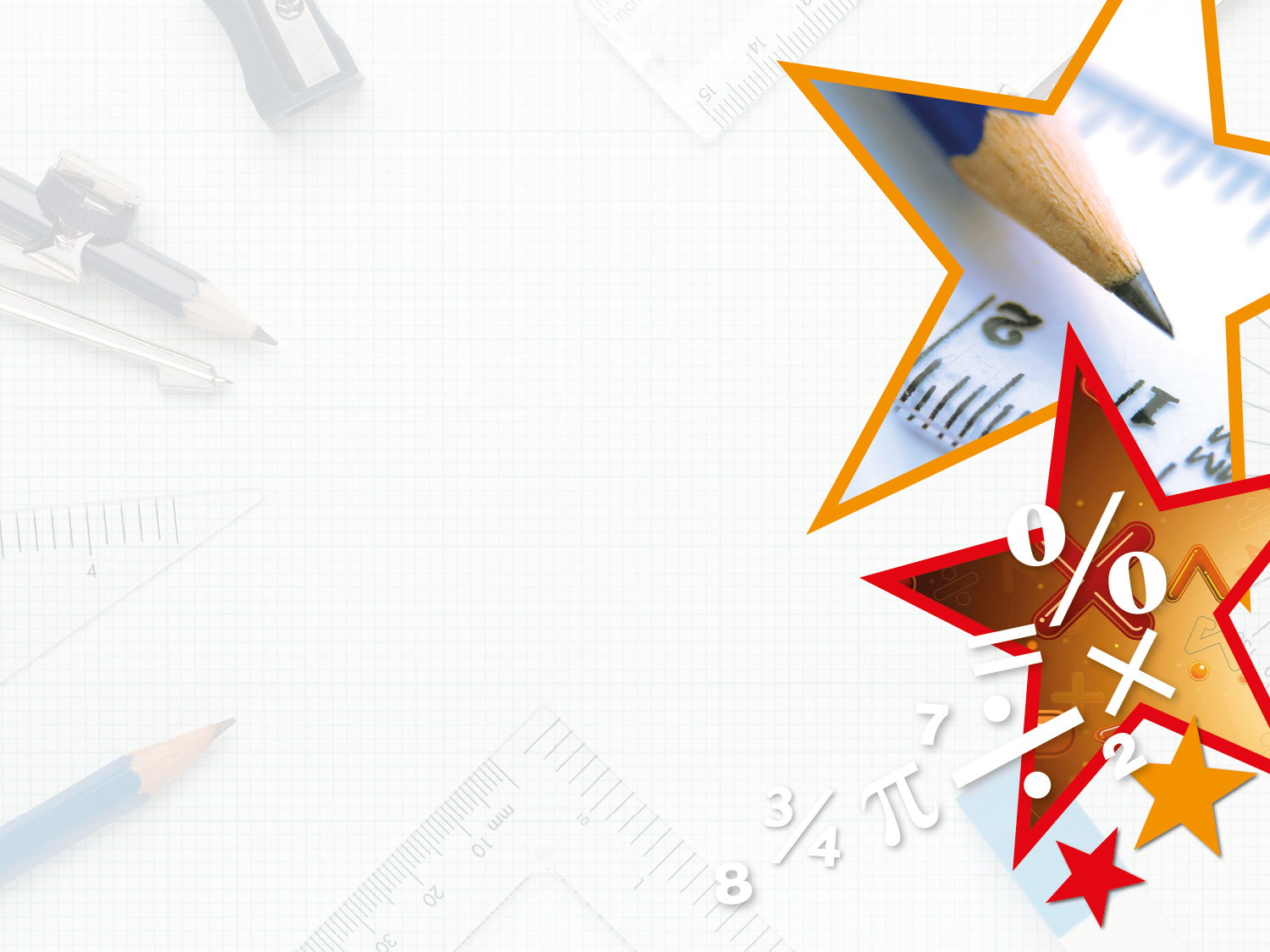 Problem Solving 2

Ivy is planning a cycling trip.


She wants to arrive in Manchester, which is 61.5 miles from her starting point, by 2:00pm.


She starts her journey at 10:00am and has travelled 55.2 kilometres by 1:30pm.


How many miles does she have left?
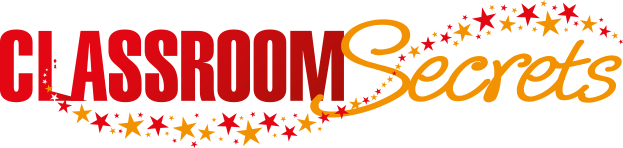 © Classroom Secrets Limited 2019
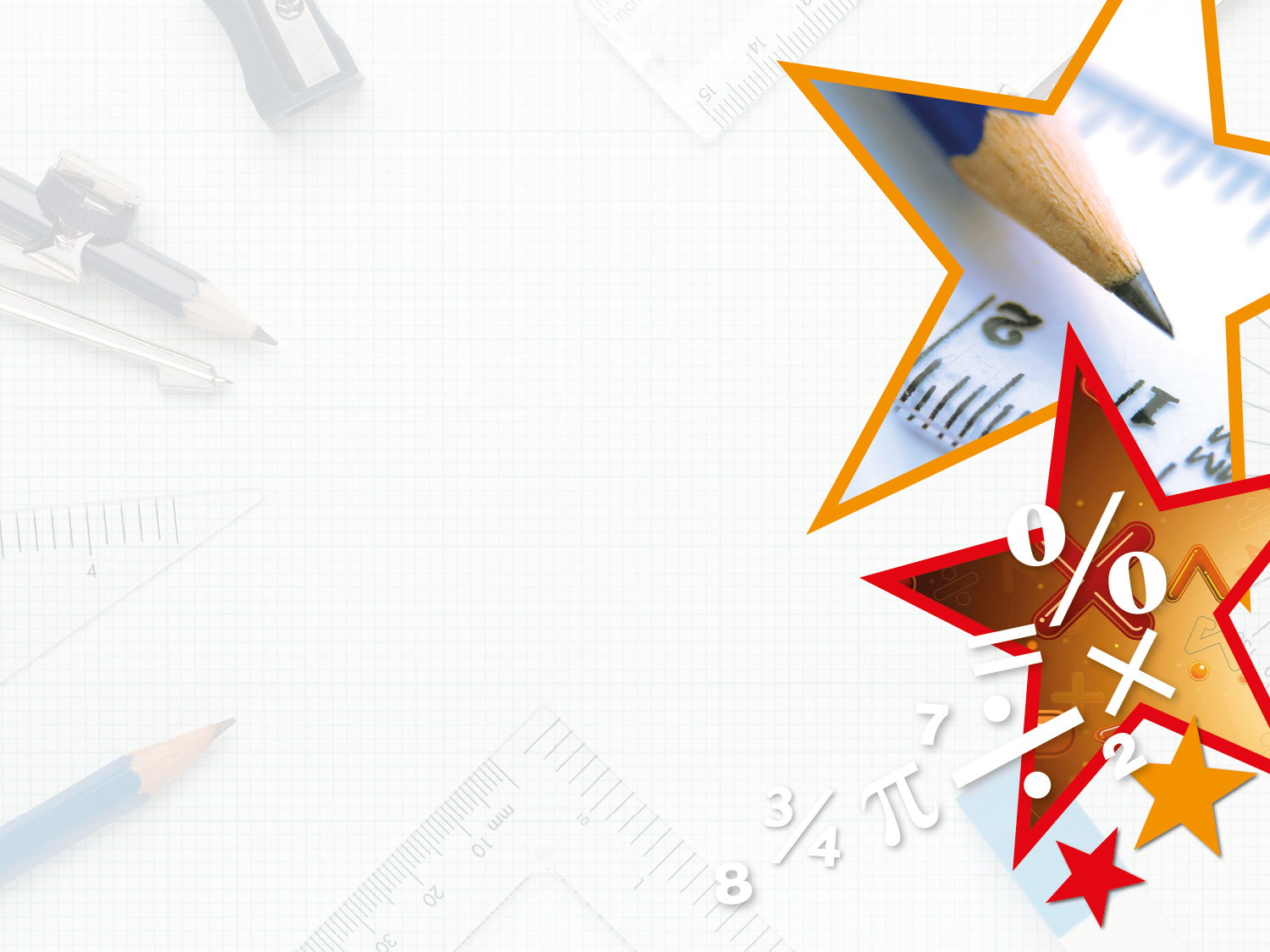 Problem Solving 2

Ivy is planning a cycling trip.


She wants to arrive in Manchester, which is 61.5 miles from her starting point, by 2:00pm.


She starts her journey at 10:00am and has travelled 55.2 kilometres by 1:30pm.


How many miles does she have left?


Ivy has travelled 34.5 miles by 1:30pm meaning she has 27 miles left to travel.
(55.2 ÷ 8 = 6.9; 6.9 x 5 = 34.5; 61.5 – 34.5 = 27 miles)
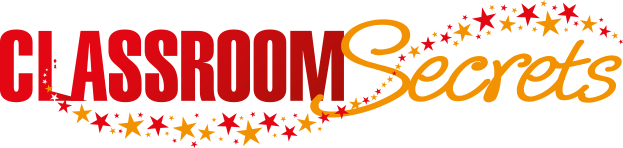 © Classroom Secrets Limited 2019